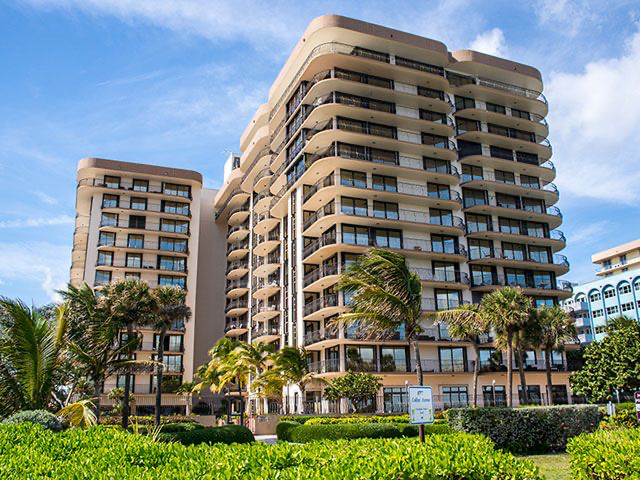 2021 Miami Condo Collapse
Global Health Disaster Preparedness and Response, Spring 2024
Justin T. Andries
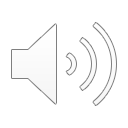 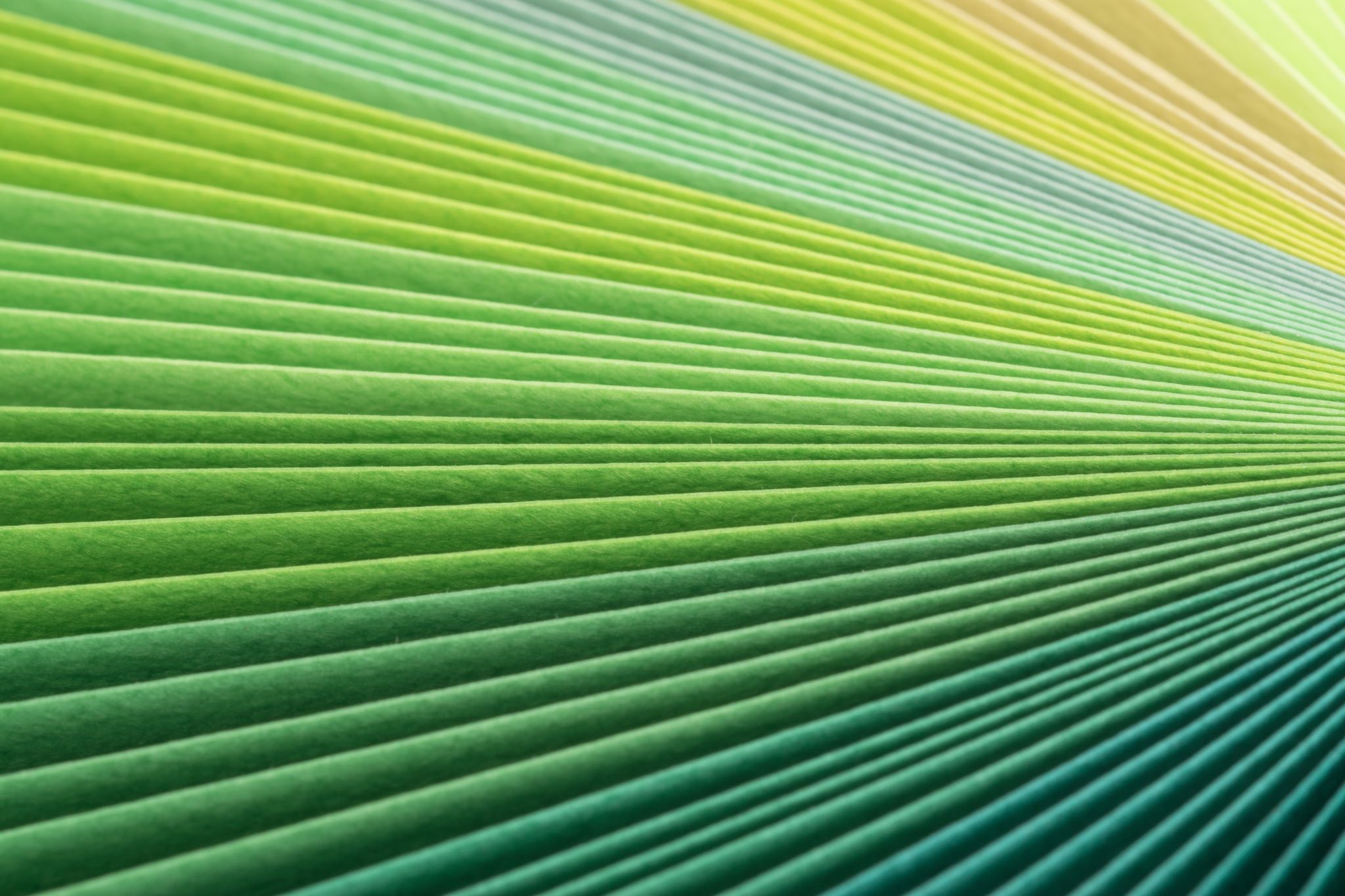 Table of Contents
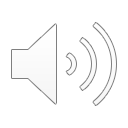 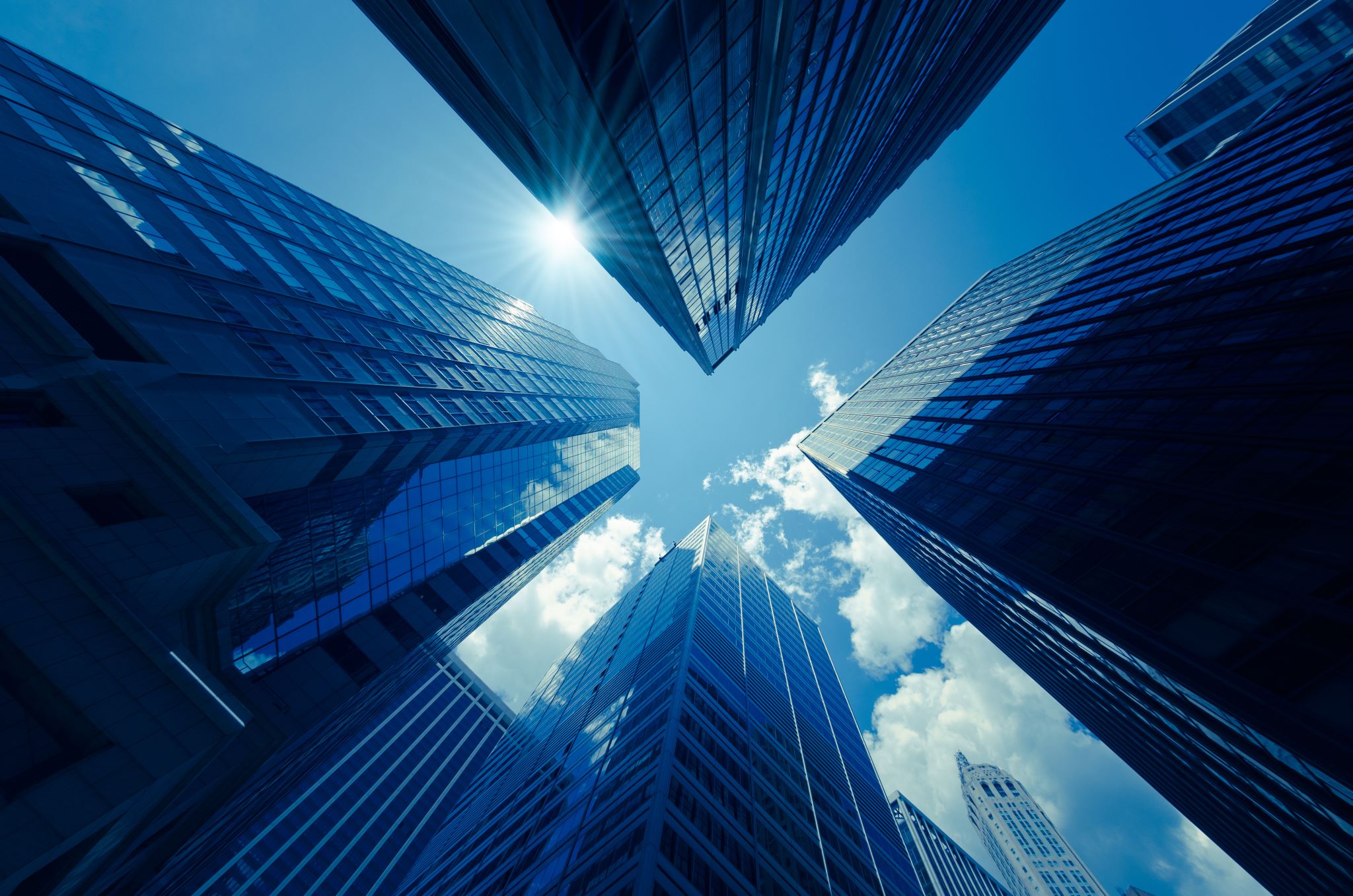 Introduction
In 2021, there was a partial collapse of a 12-story beachfront Condo in Miami, Florida.
Noted to be one of the deadliest structural disasters in American history
98 people were killed
Hundreds injured
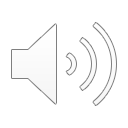 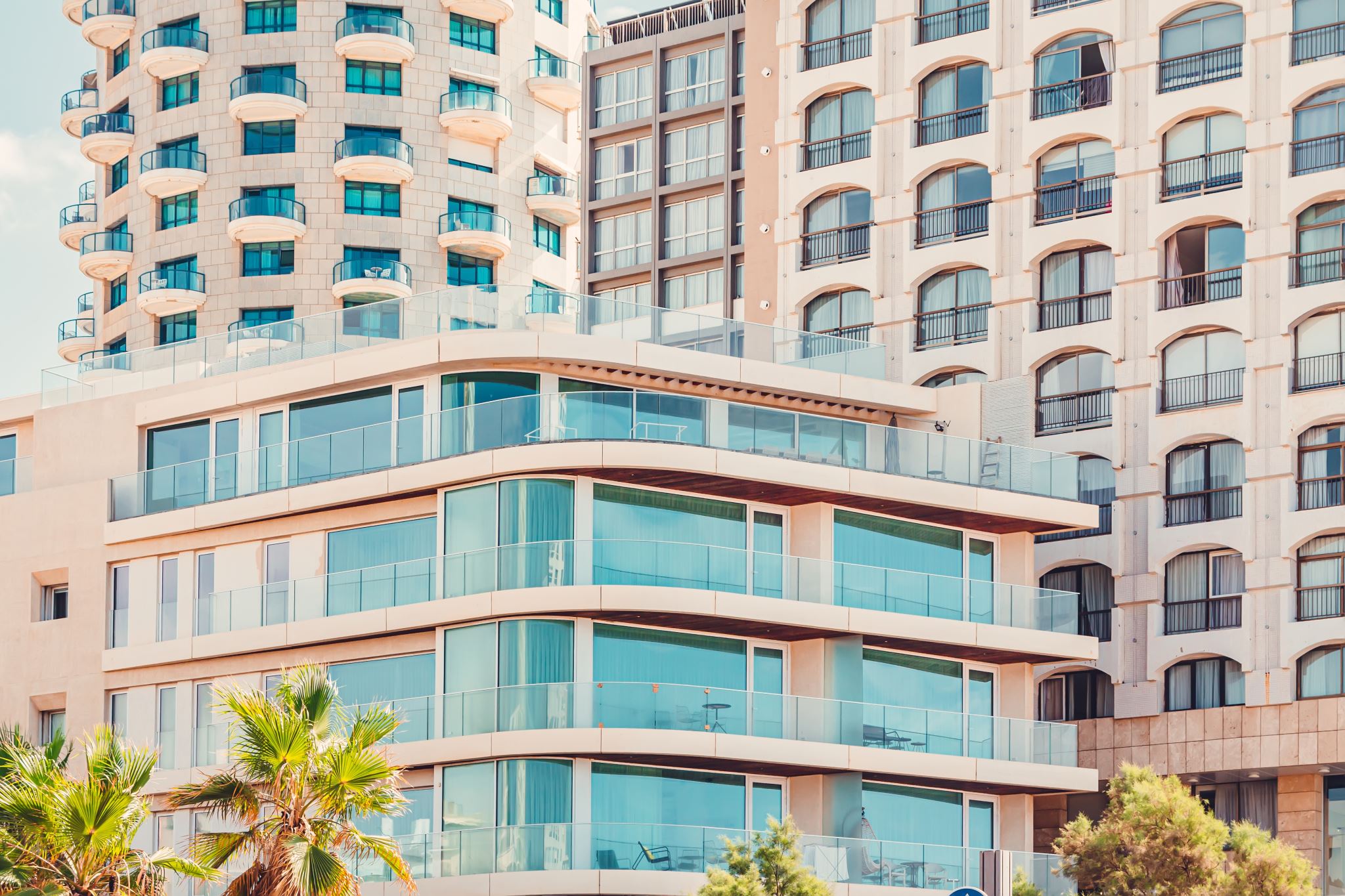 Facts of the Case
On June 24, 2021, Champlain Towers South
12 story, 136 unit beachfront condo in Surfside Florida
98 dead
Nearly $30 million allocated for an Investigation launched by the National Institute of Standard and Technology (NIST)
As of June 2023, FEMA had obligated about $107 million in response to the Champlain Towers South Collapse
Funds provided financial assistance to individuals for housing and other needs
Also funds supported state and local recovery efforts
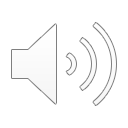 Epidemiological Aspects of the Event
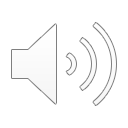 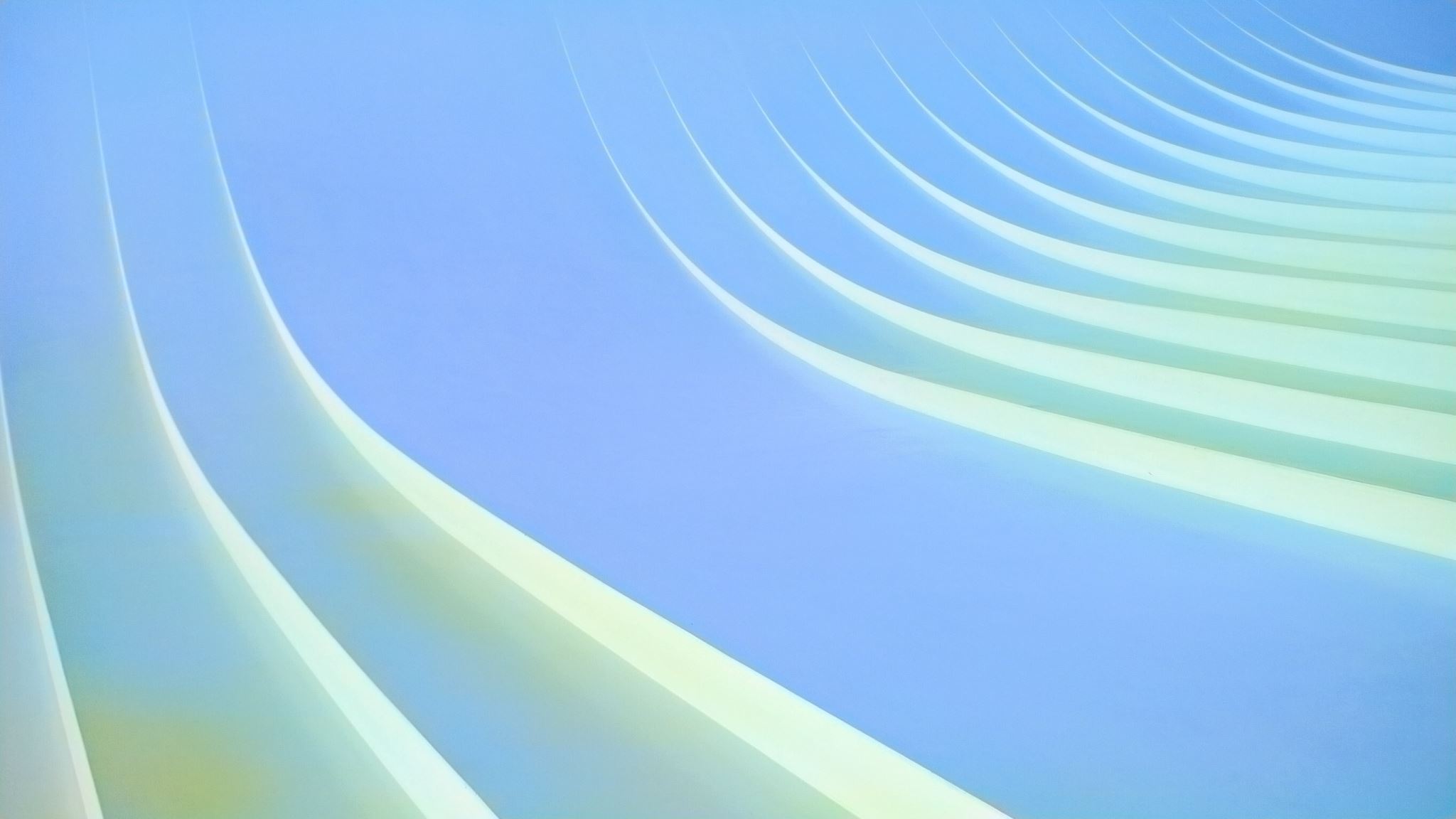 Management of Event
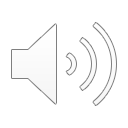 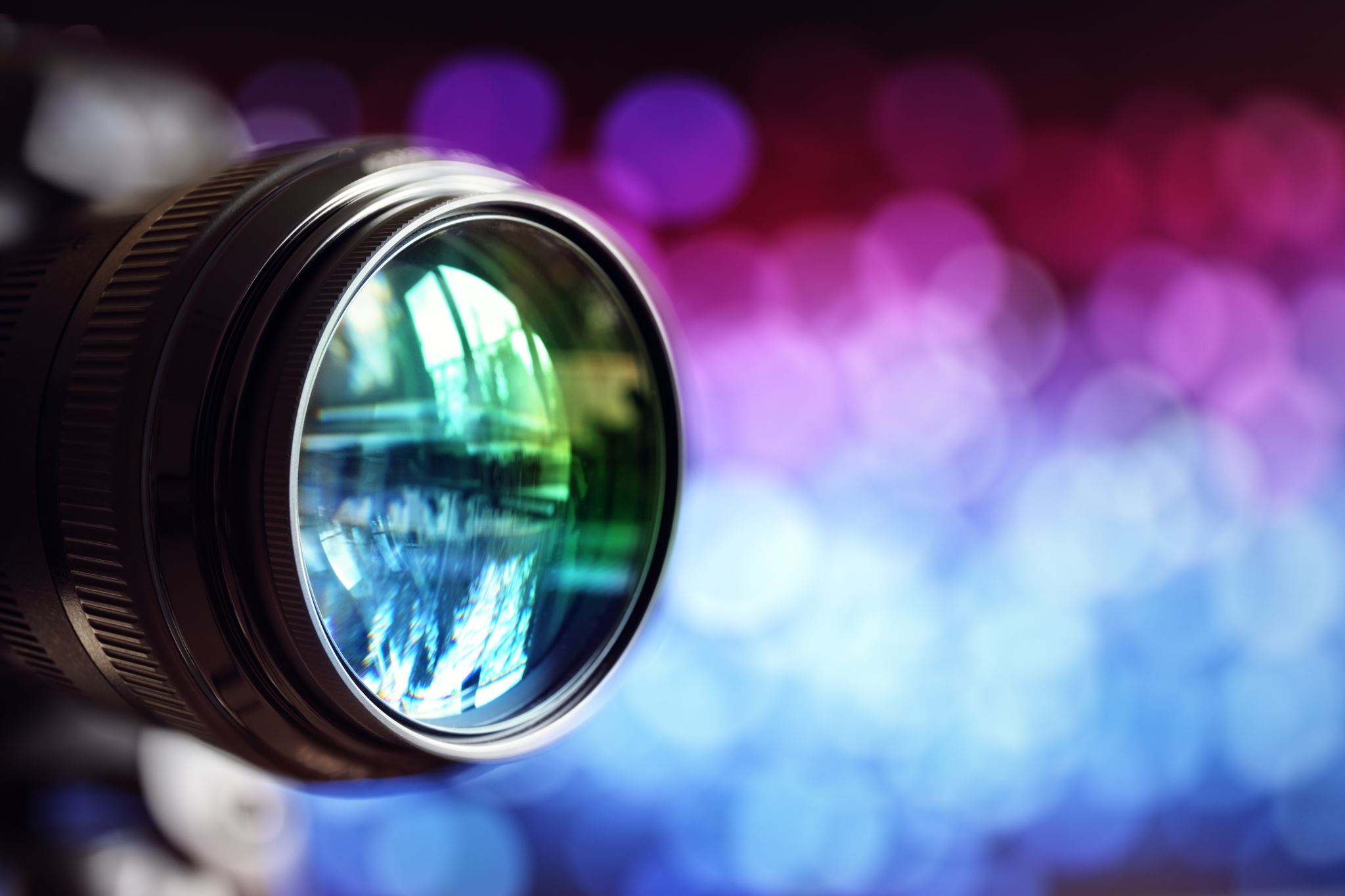 Communication of Event
Presentation from Mayor Francis Suarez
Major News Outlets
CNN, NYT, NPR, ETC.
Social Media Coverage 
Instagram, Twitter, TikTok
US Government Accountability Office (GAO)
Depicted investigations underway
Expressed empathy
Provided information of what investigators found
Gave updates on when new information should be available
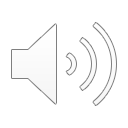 [Speaker Notes: Based on all communications of this event, it was concluded that the design and construction team failed to comply with building codes when the condominium was constructed in 1981]
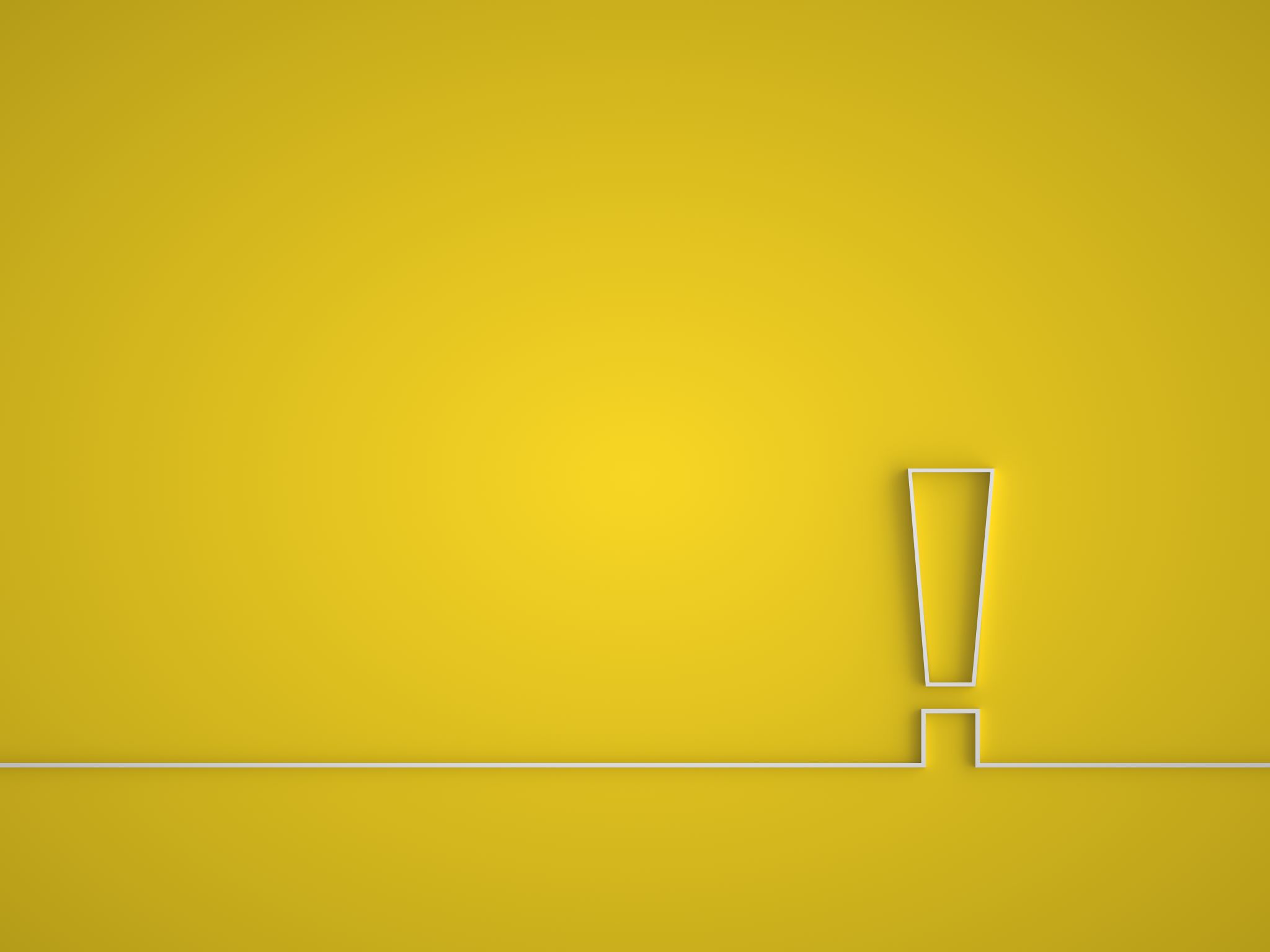 Summary
The 2021 Champlain Towers South building collapse in Miami Florida was a tragic event that occurred on June 24th, 2021. 
The collapse tragically resulted in the loss of 98 lives, with many more injured or missing.
Extensive search and rescue operations were undertaken to locate survivors trapped in the rubble.
Multiple investigations were launched to determine the causes of the collapse
Factors under scrutiny included structural integrity, building maintenance, potential environmental influences and adherence to building codes and regulations.
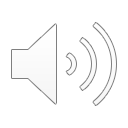 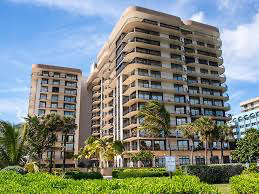 Thank You
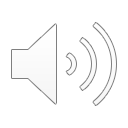 Works Cited
CNN. (2021, June 30). Survivors of the Miami-Dade building collapse remain hopeful as rescue efforts continue. Retrieved from https://www.cnn.com/2021/06/30/us/miami-dade-building-collapse-wednesday/index.html
NPR. (2023, September 7). Investigation into the Surfside, Florida, condo collapse at Champlain Towers South continues. Retrieved from https://www.npr.org/2023/09/07/1198296548/surfside-florida-condo-collapse-champlain-towers-south-investigation-nist
NPR. (2024, March 8). Cause of the Surfside, Florida, Champlain Towers South condo collapse identified. Retrieved from https://www.npr.org/2024/03/08/1236628075/surfside-florida-champlain-towers-south-condo-collapse-cause
Government Accountability Office. (n.d.). Preliminary observations on building collapse in Surfside, Florida (GAO-24-106558). Retrieved from https://www.gao.gov/assets/870/865938.pdf
Government Accountability Office. (n.d.). Lessons learned from the building collapse in Surfside, Florida (GAO-24-106558). Retrieved from https://www.gao.gov/products/gao-24-106558
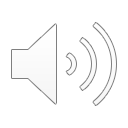